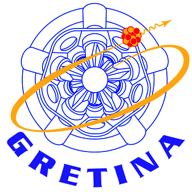 Future plans for GRETINA science and operations
Meeting Goals
to discuss the science opportunities and provide technical information for these [ANL] experiments
- Focus of yesterdays talks and discussions

(ii) to plan for the next round of GRETINA experiments following the stay at ATLAS.
	- todays focus

Our discussions today will be input to a report to DOE (from the GUEC) on a proposed plan for Gretina operations 

One can consider three timeframes 
Present – 2014 (includes Gretina@ANL)
2015 (GUEC view: the main focus of the report and most “time-urgent”)
2016 + (longer term, obviously very important but not really possible to map out today, but do need to start thinking/working on this)
Timeframes (high level view)
Present – 2014
2015
2016 +
… within each time there are things to discuss and figure out
* Develop the plan for 2016+ within the next 12-18 months.
    - Science opportunities within US and overseas ?
Workshop On Future GRETINA Science Campaigns – Agenda Day 2
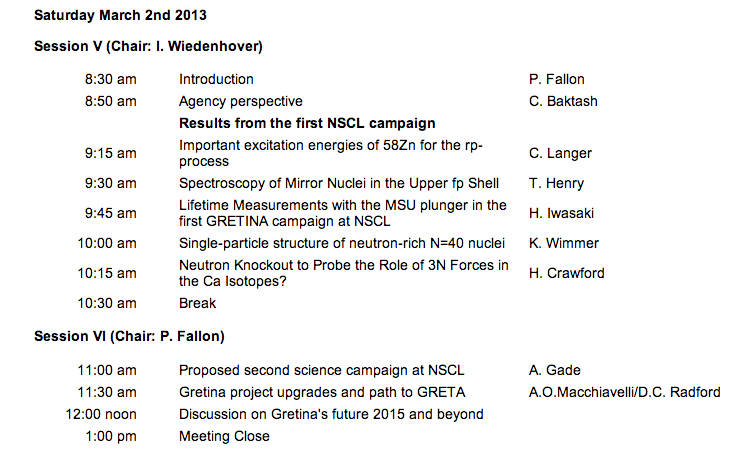